Mbed HW 01 ReportDigital Input and Output
109033130 唐振家
一、Lab Description
1、(Measure) Picoscope.
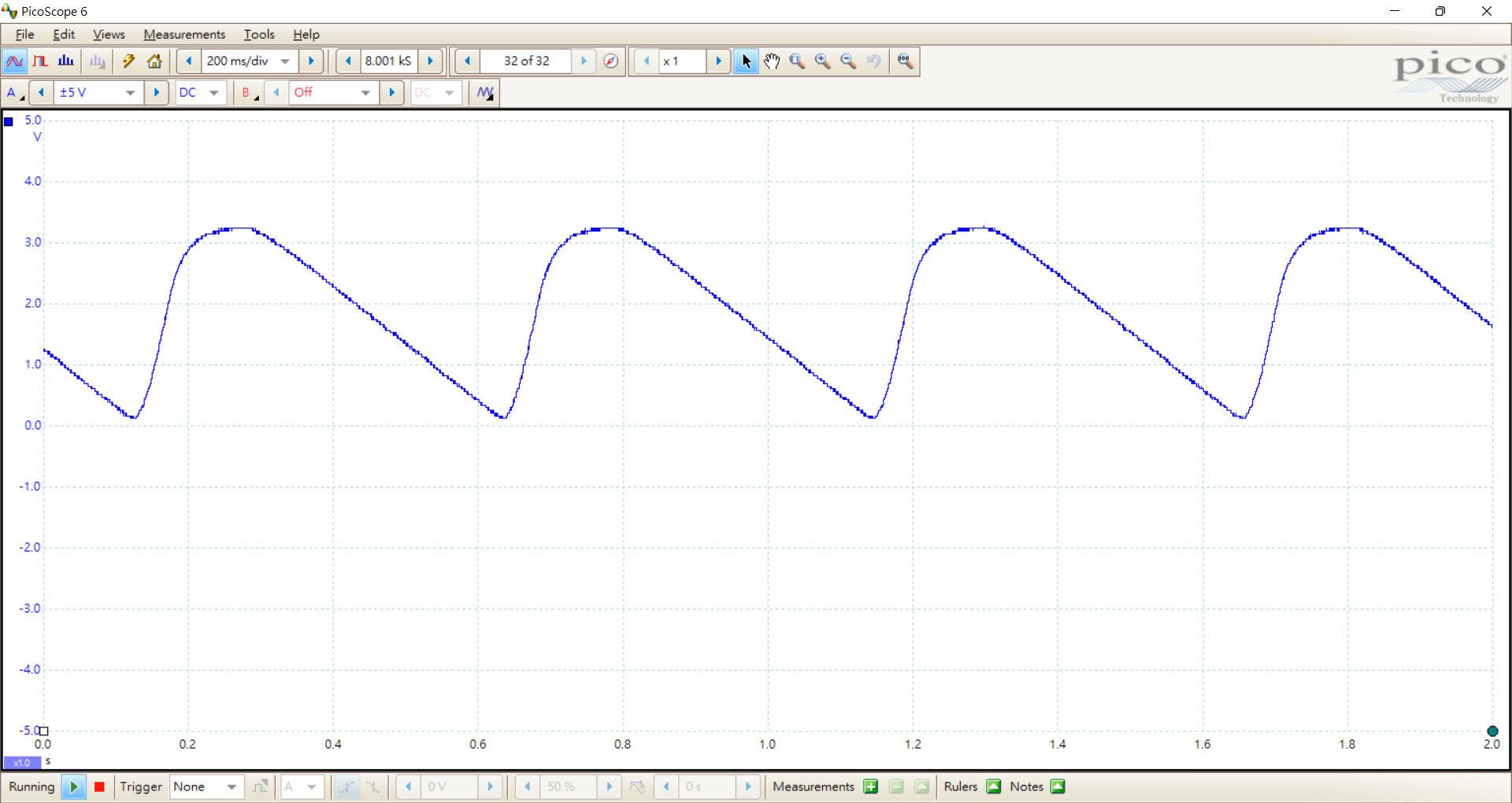 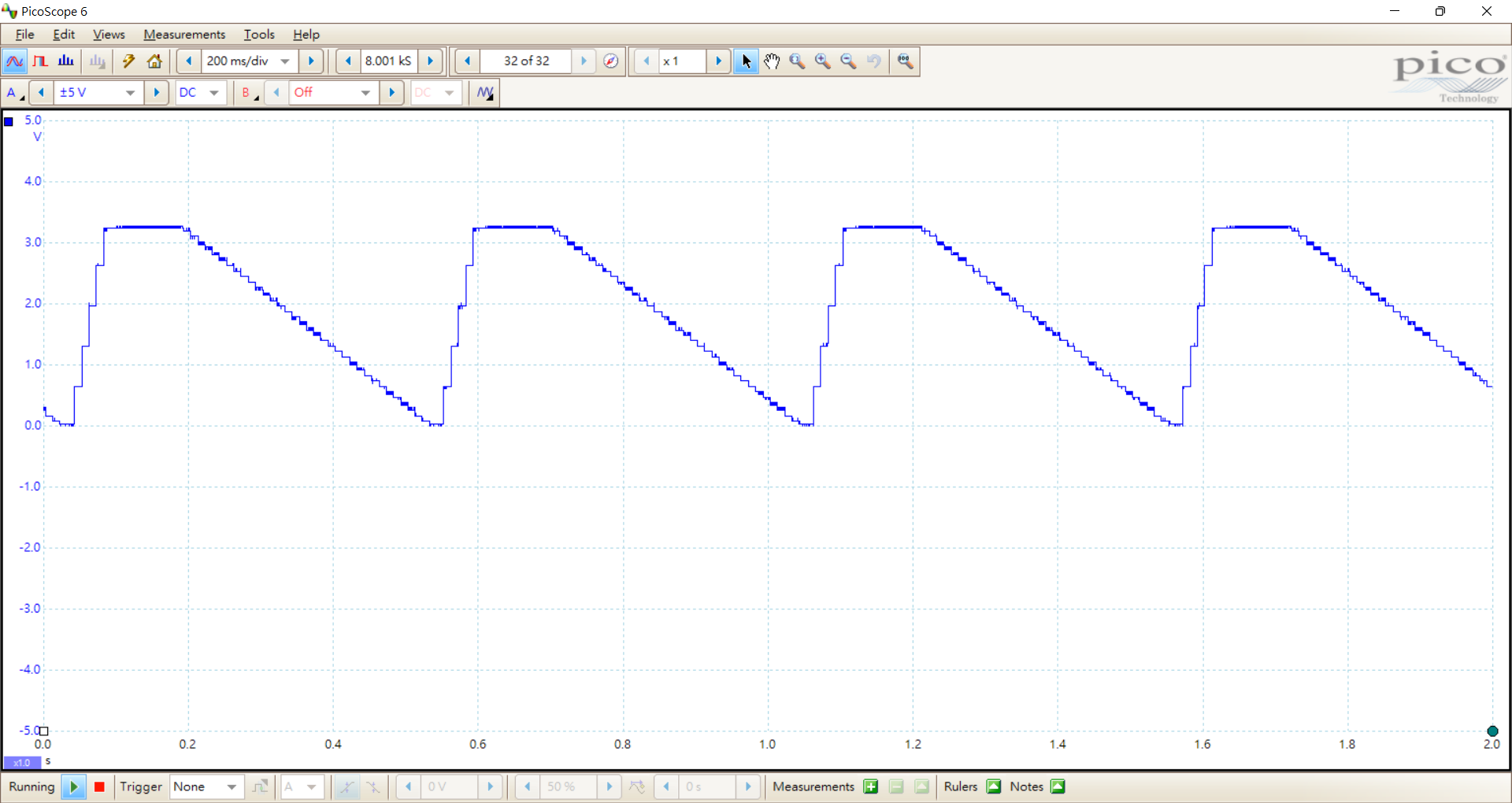 2 / 1 = 2Hz
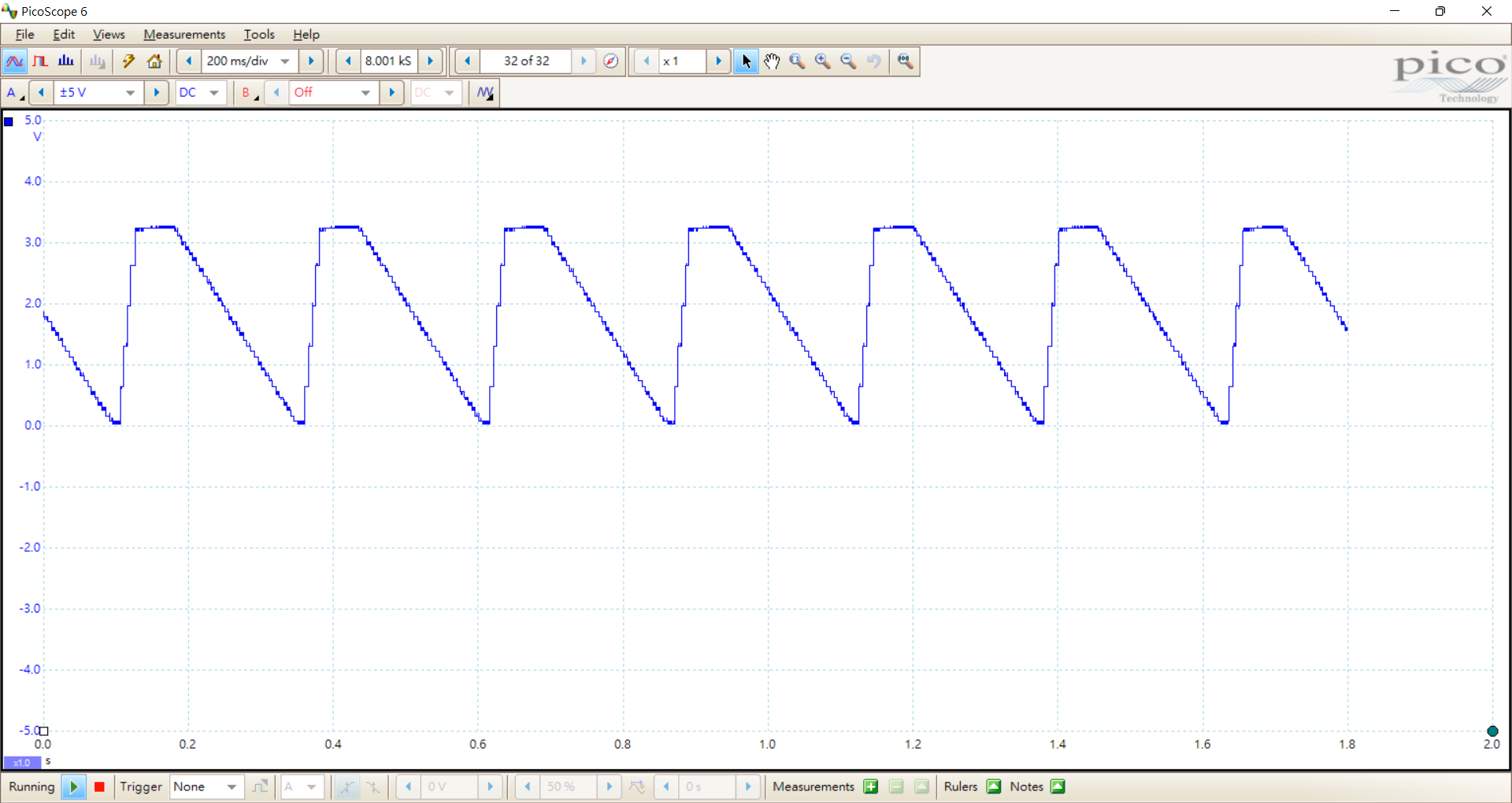 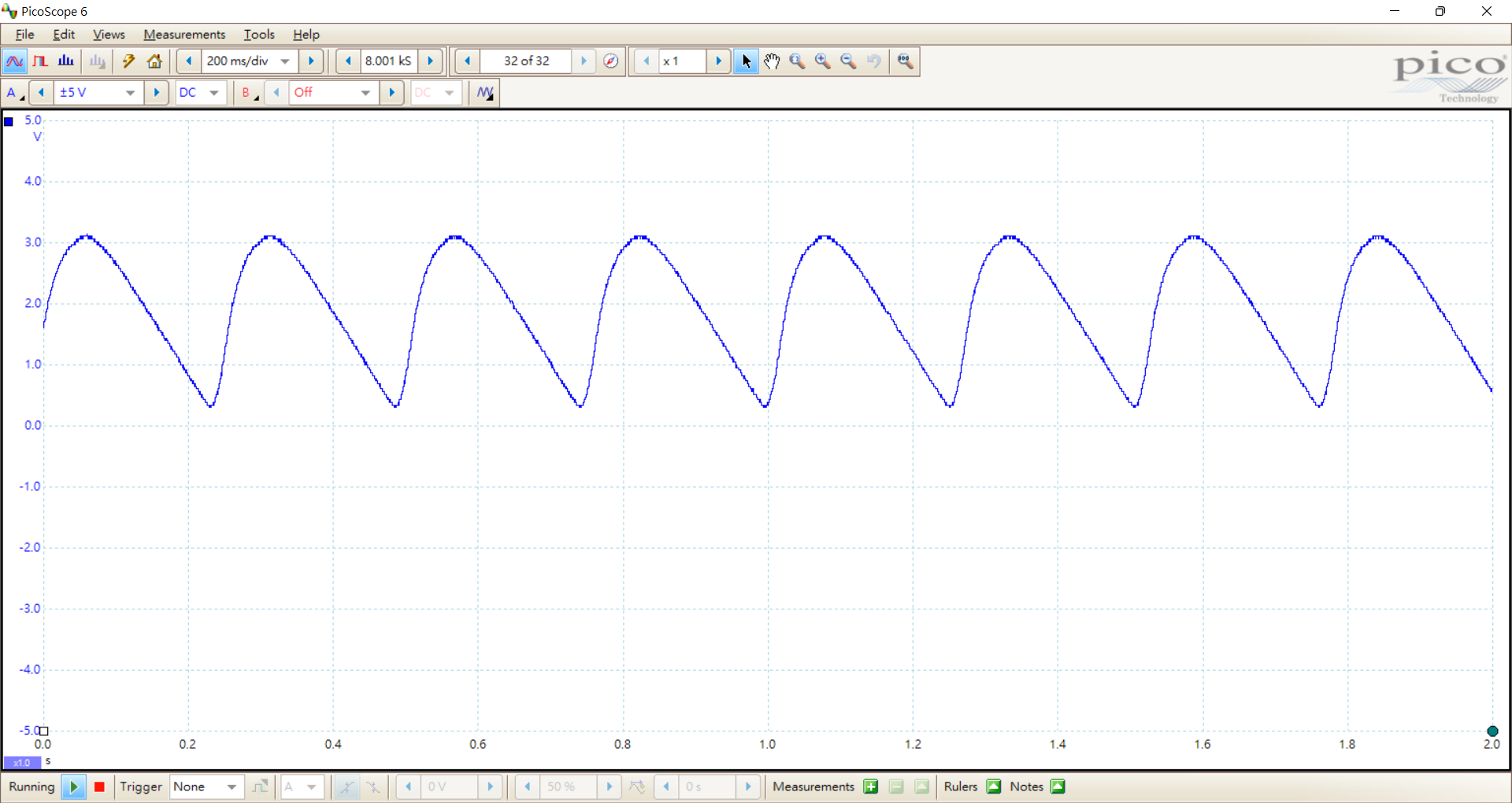 4 / 1 = 4Hz
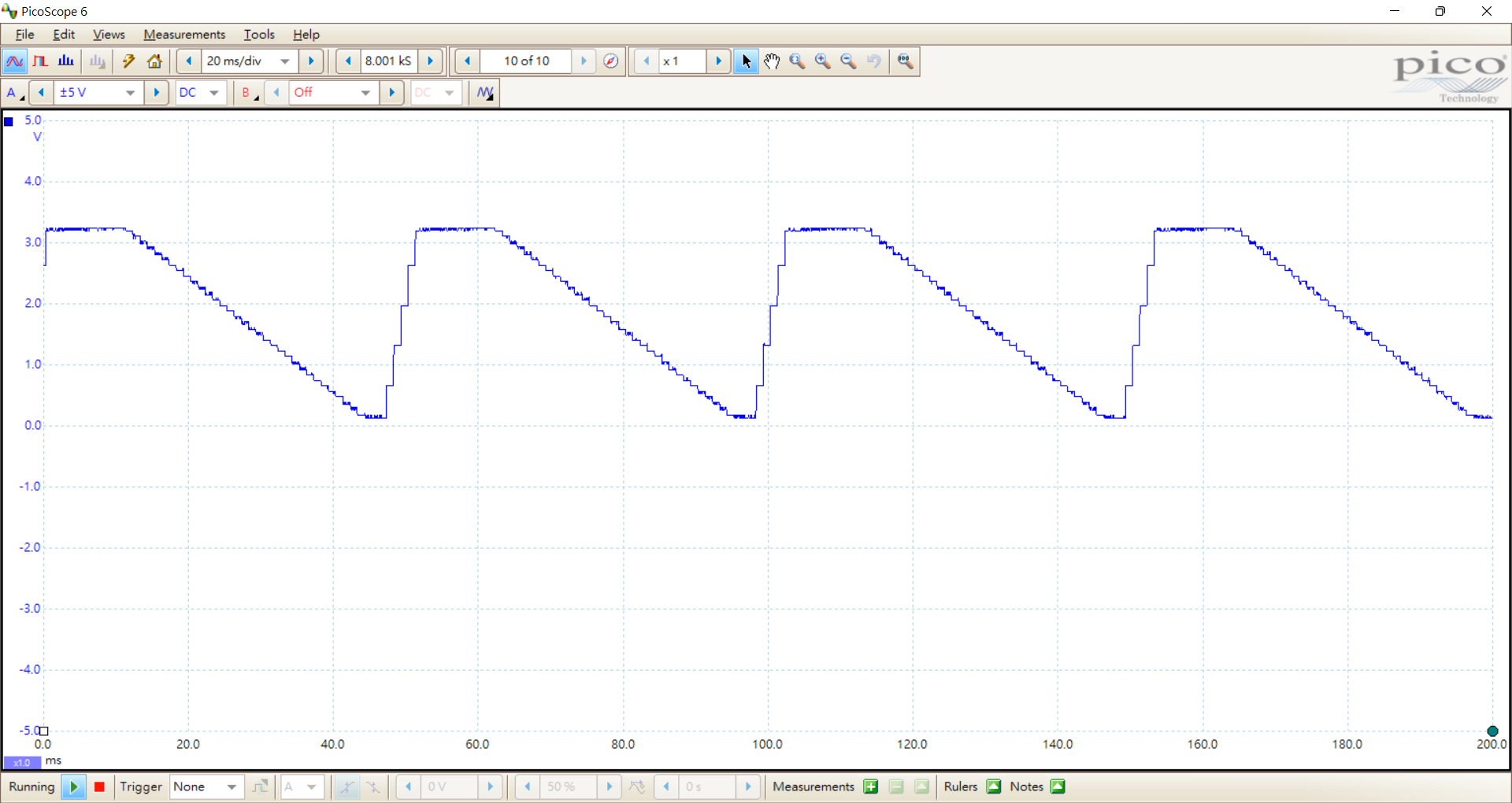 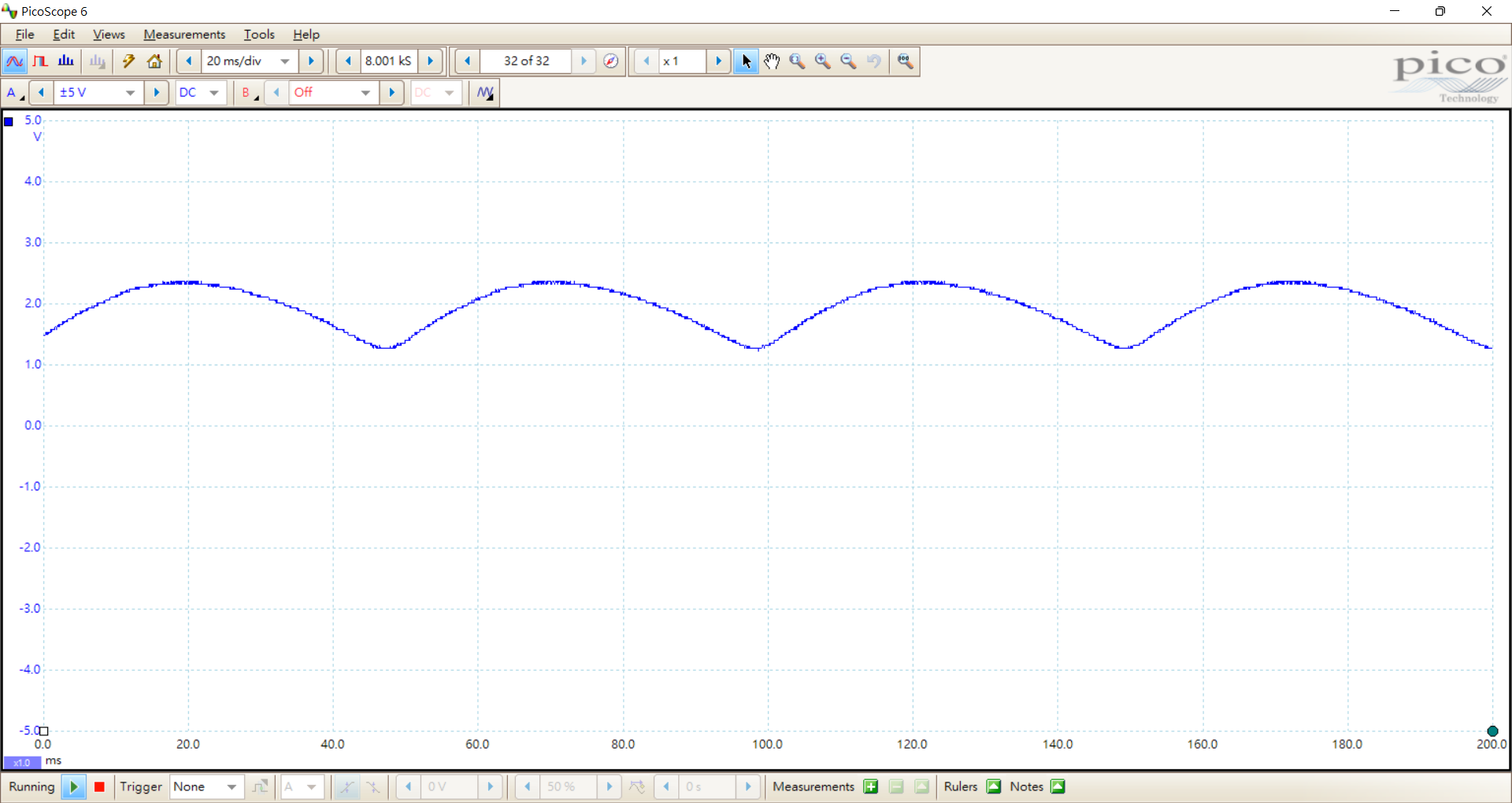 4 / 0.2 = 20Hz
一、Lab Description
2、(Analysis 1) Python program
取樣用了一點技巧，試過取50個樣點，繪製出來的頻譜圖並不是太好看，於是決定取100個點，因為取樣頻率為波形繪製頻率的兩倍，所以必須要在波形頻率的一半就取一次樣點，用變數counter計算經過幾個點，每經過frequency的一半個波，就取一個樣本點，例如頻率為20，就是在每10個點中取一個，將FFT.py檔中的sampling rate改成100即可。
以下是使用FFT做取樣波形呈現的結果，為經過filter之前。
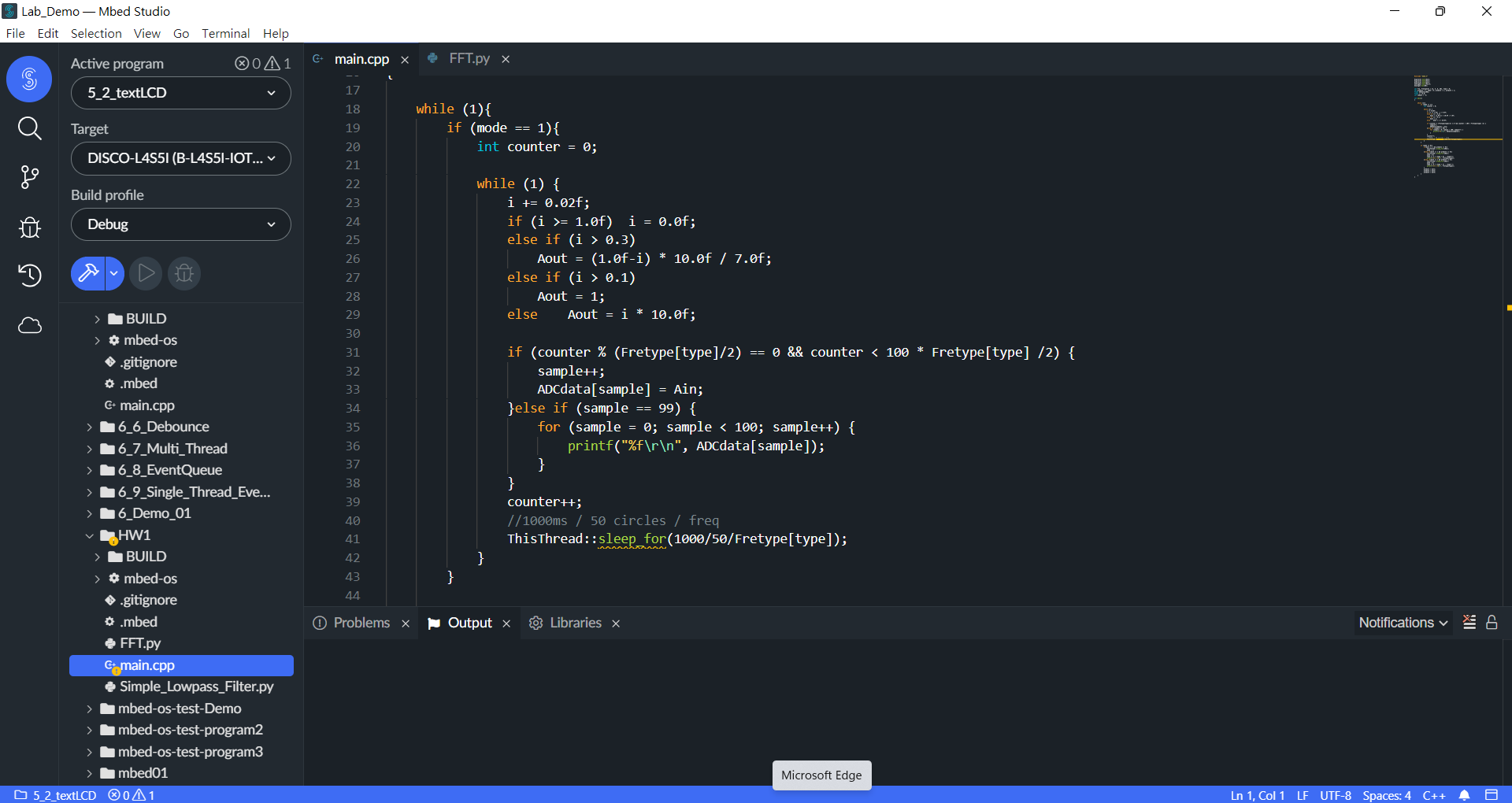 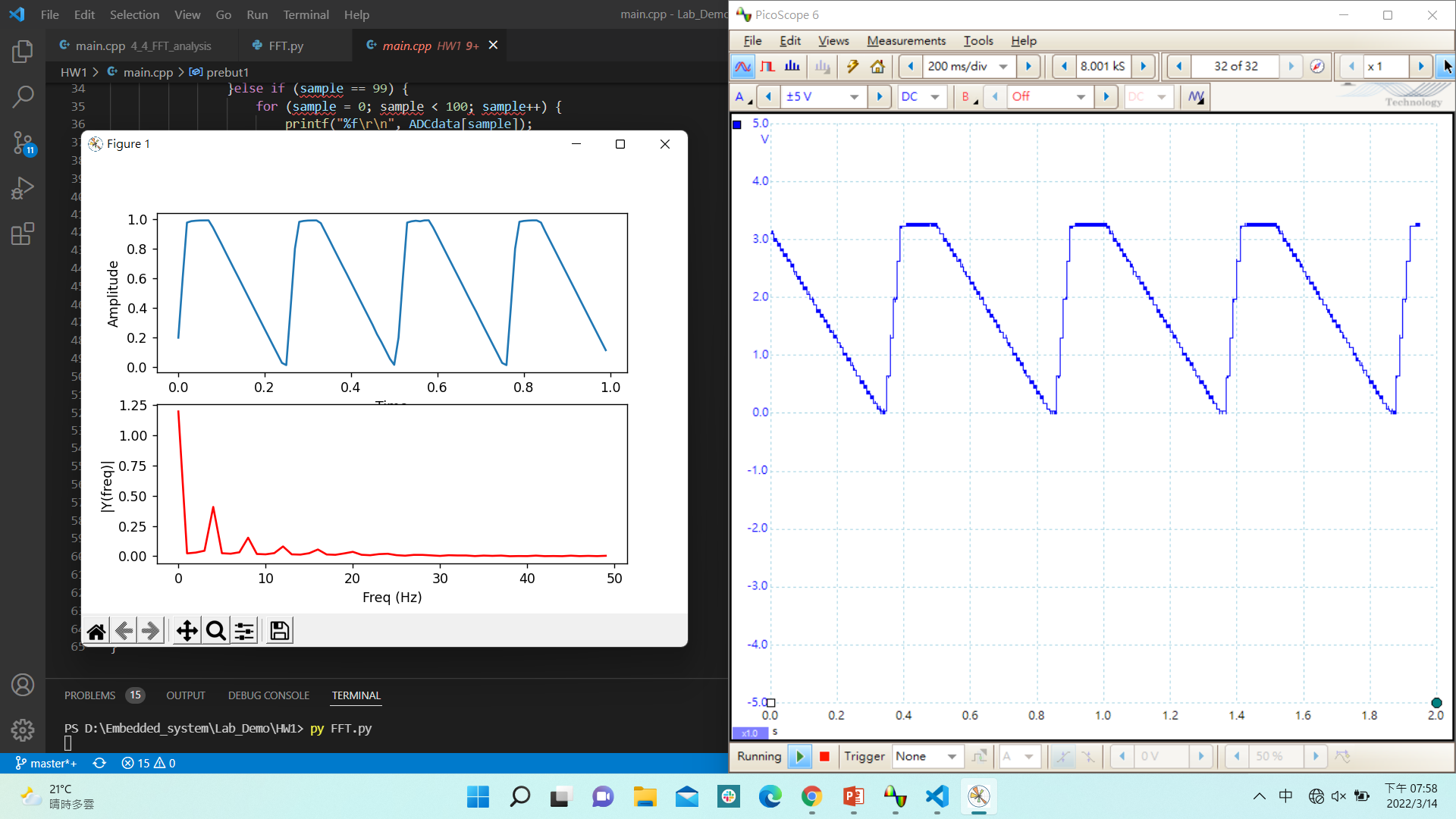 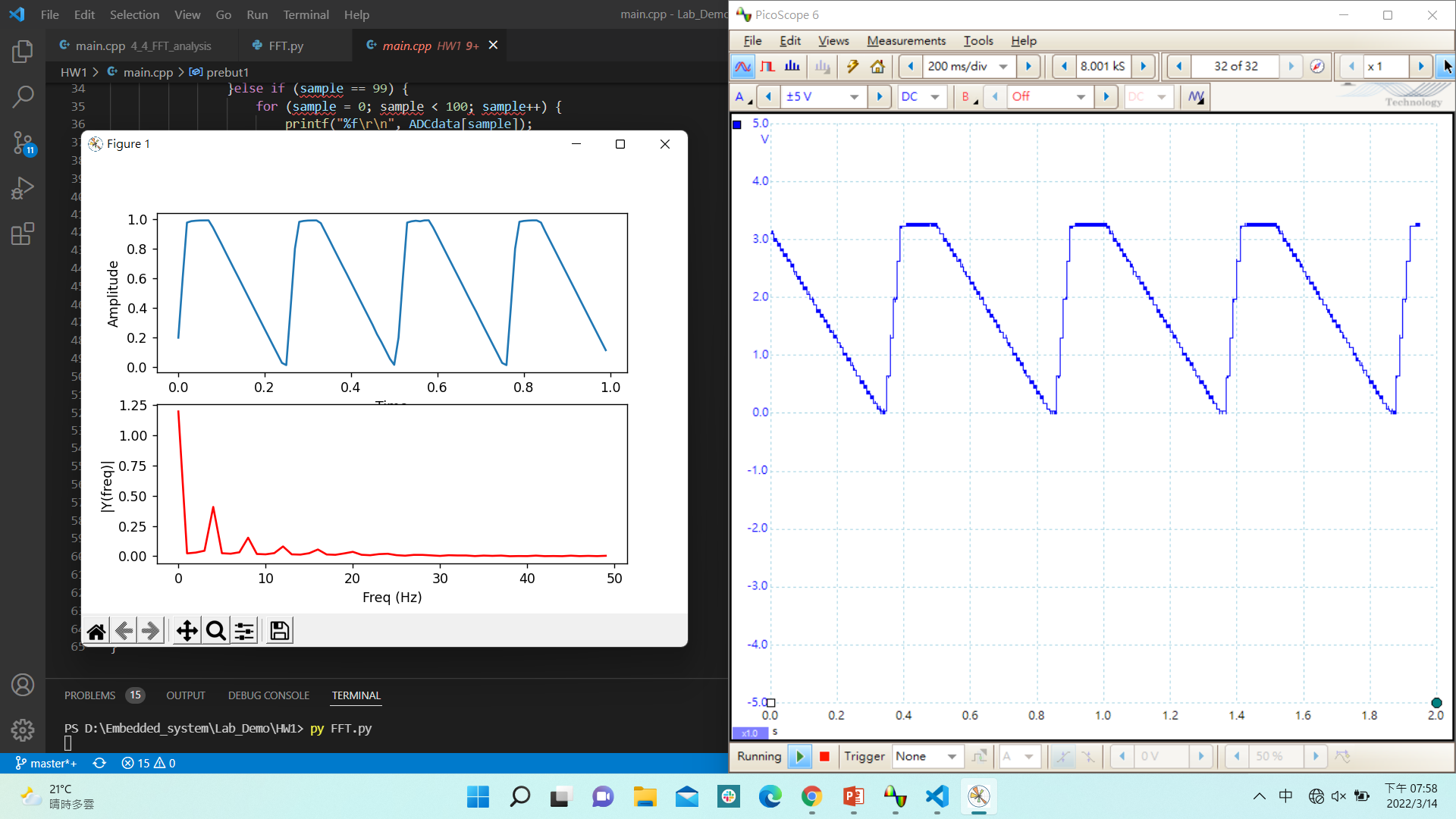 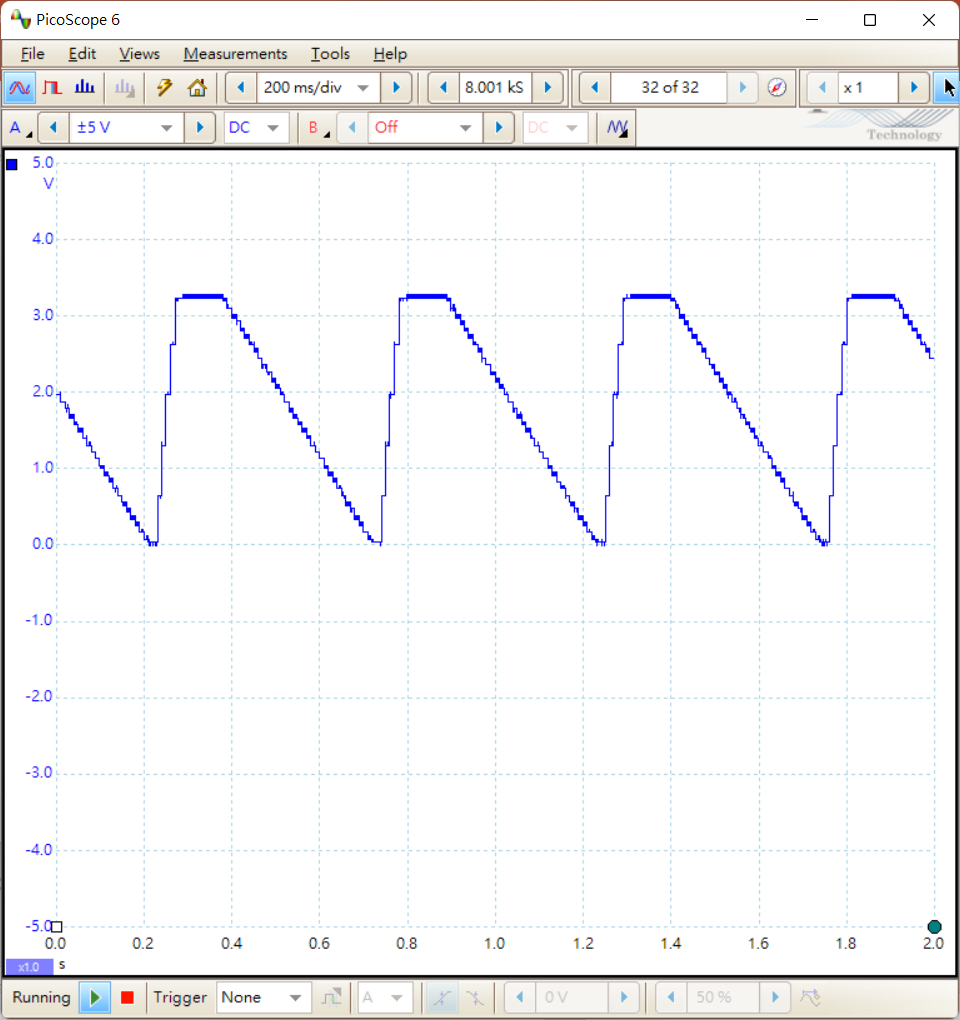 2Hz
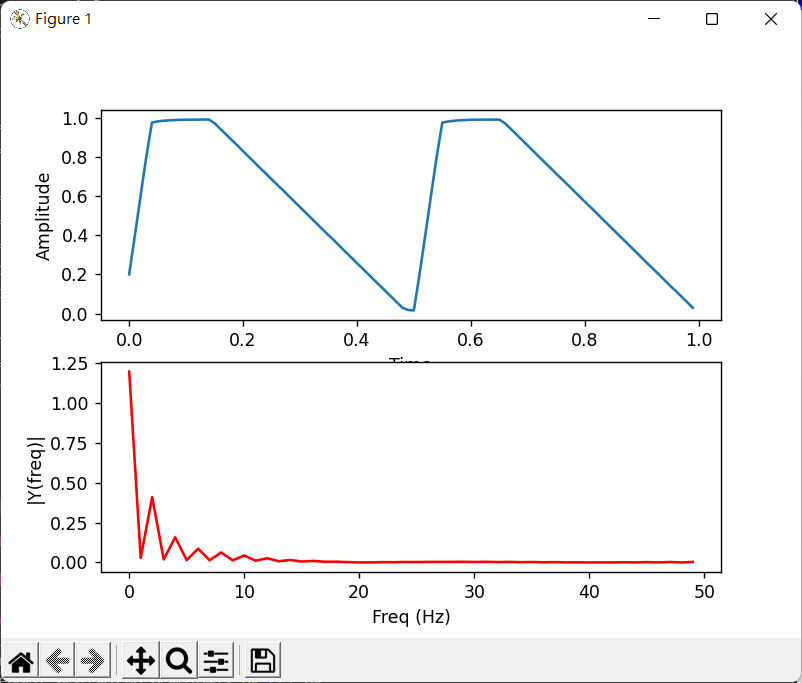 4Hz
一、Lab Description
3、(Analysis 1) Python program
8Hz
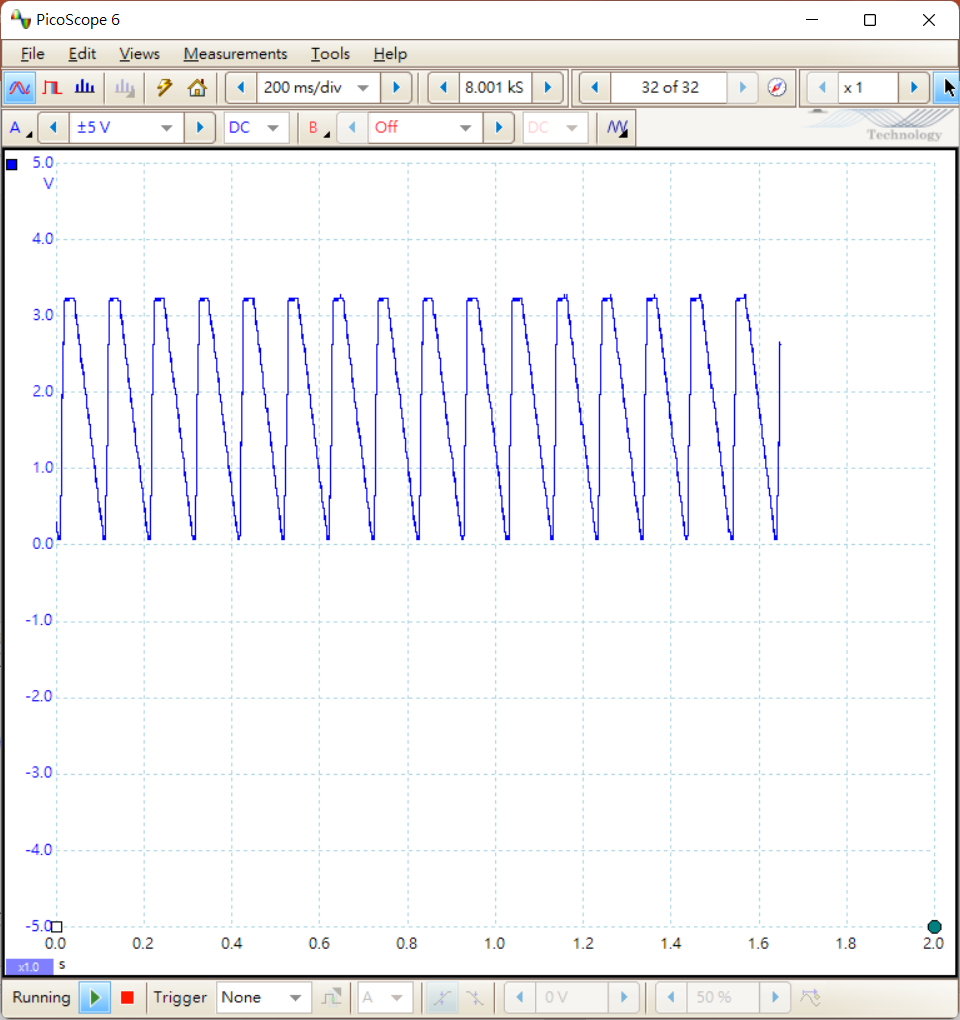 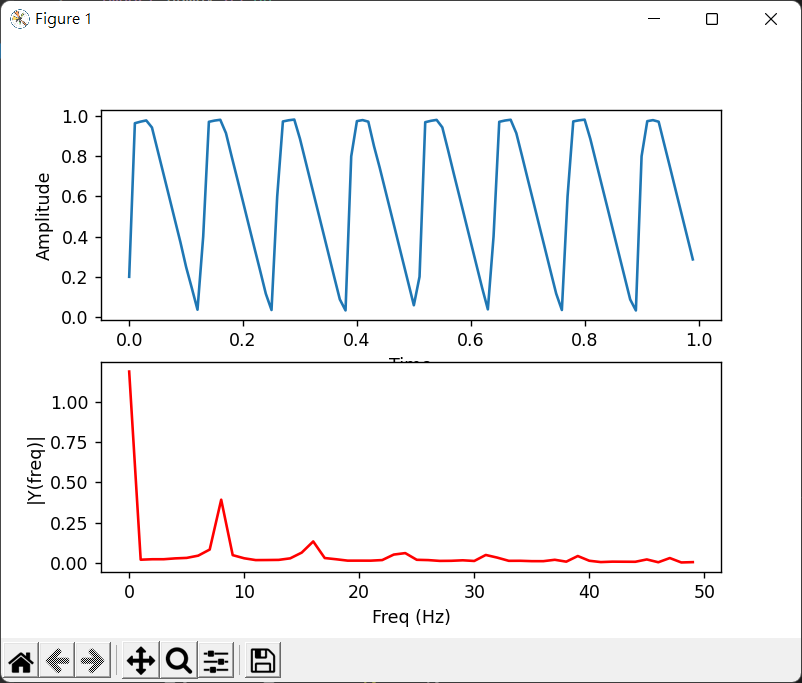 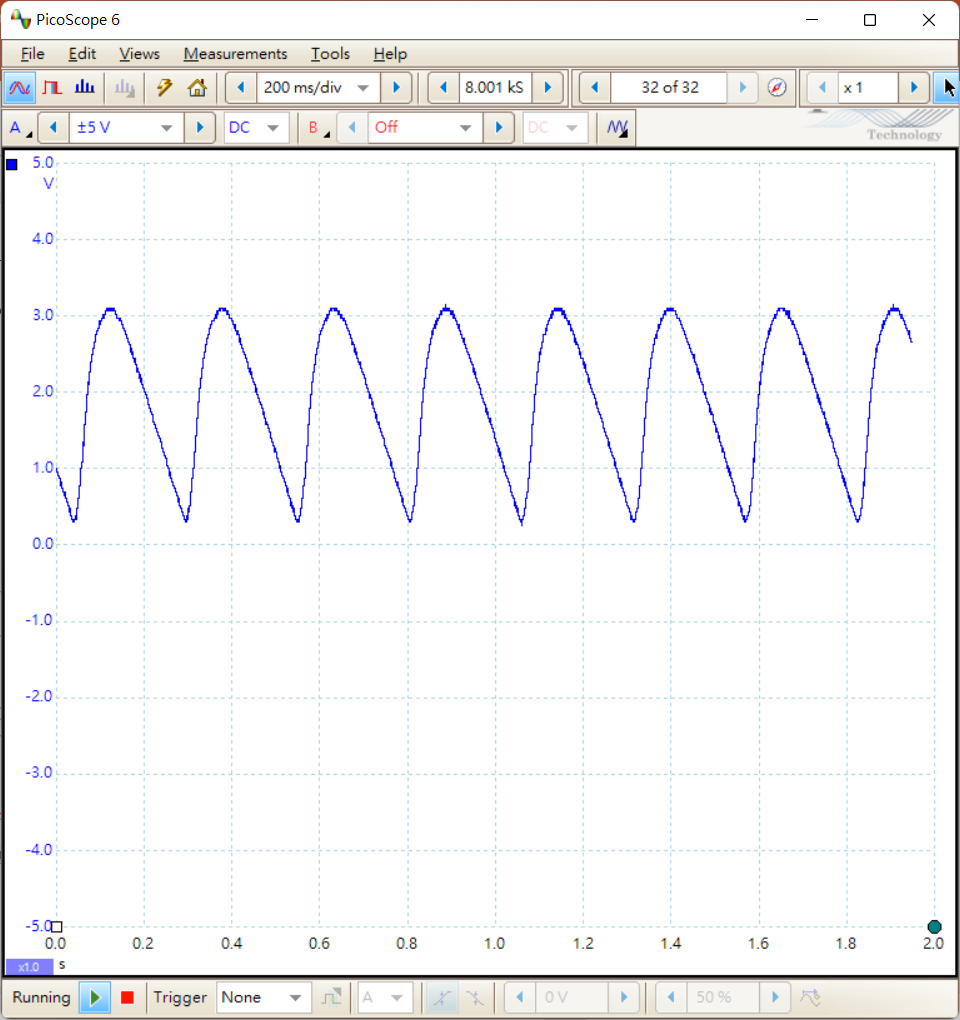 以下是使用FFT做取樣波形呈現的結果，為經過filter之後。
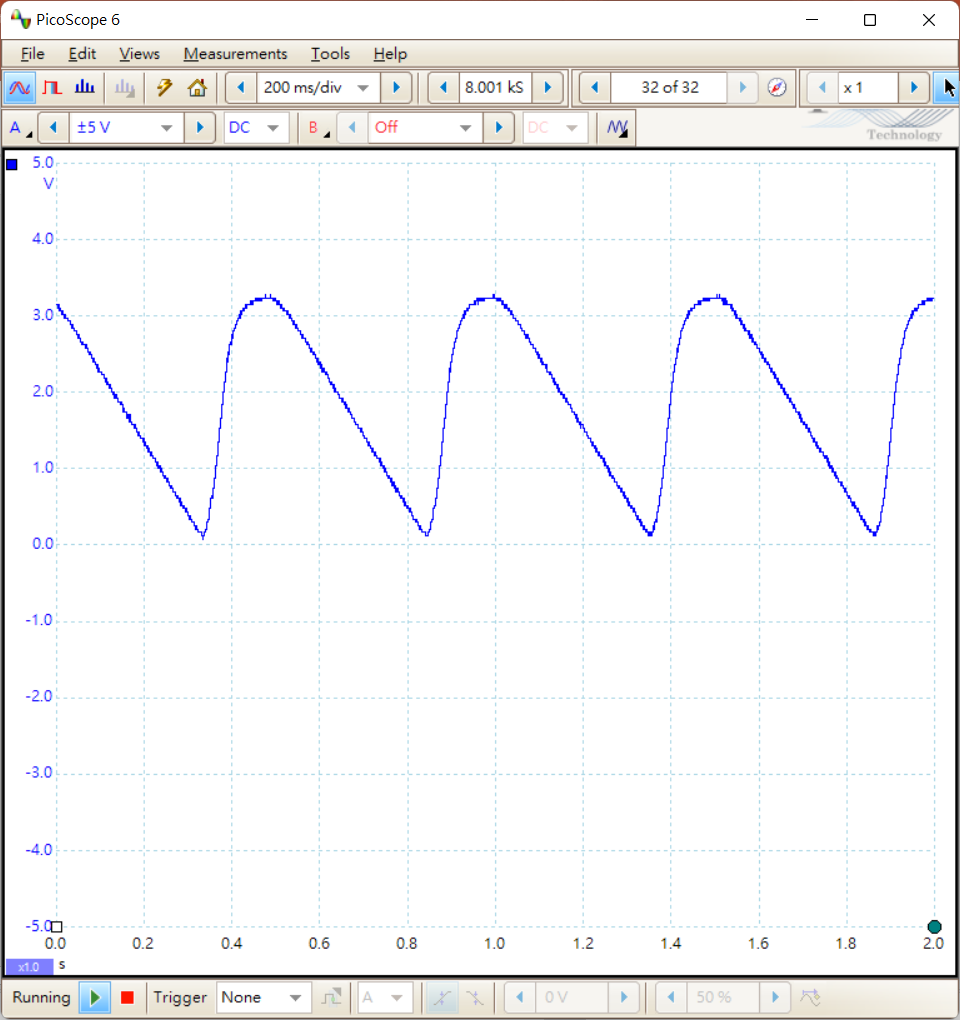 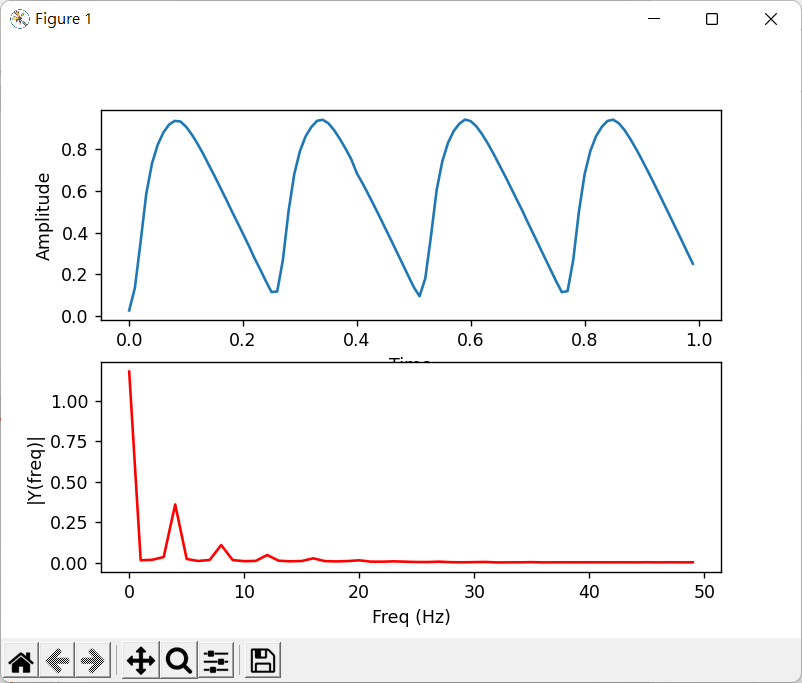 2Hz
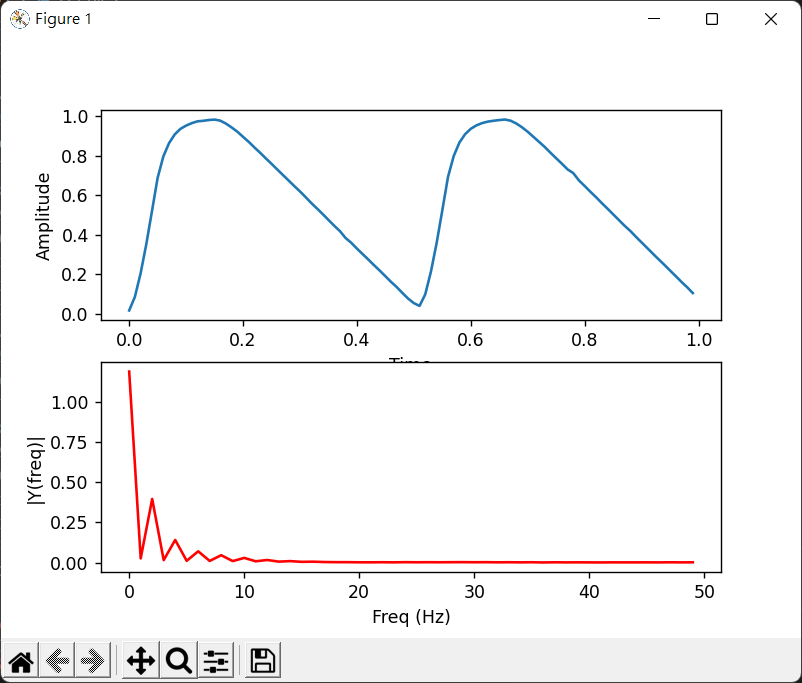 4Hz
一、Lab Description
3、(Analysis 1) Python program
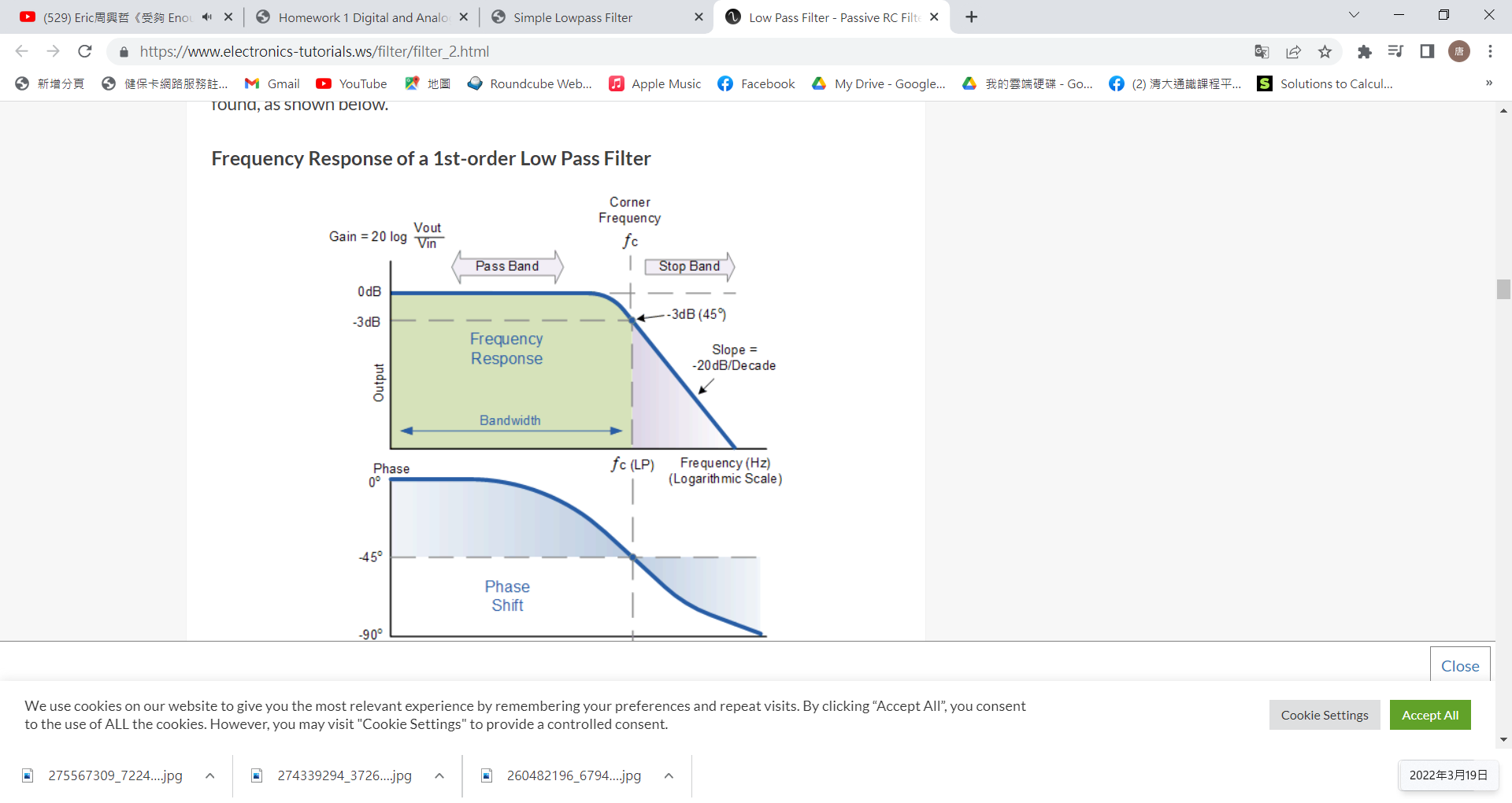 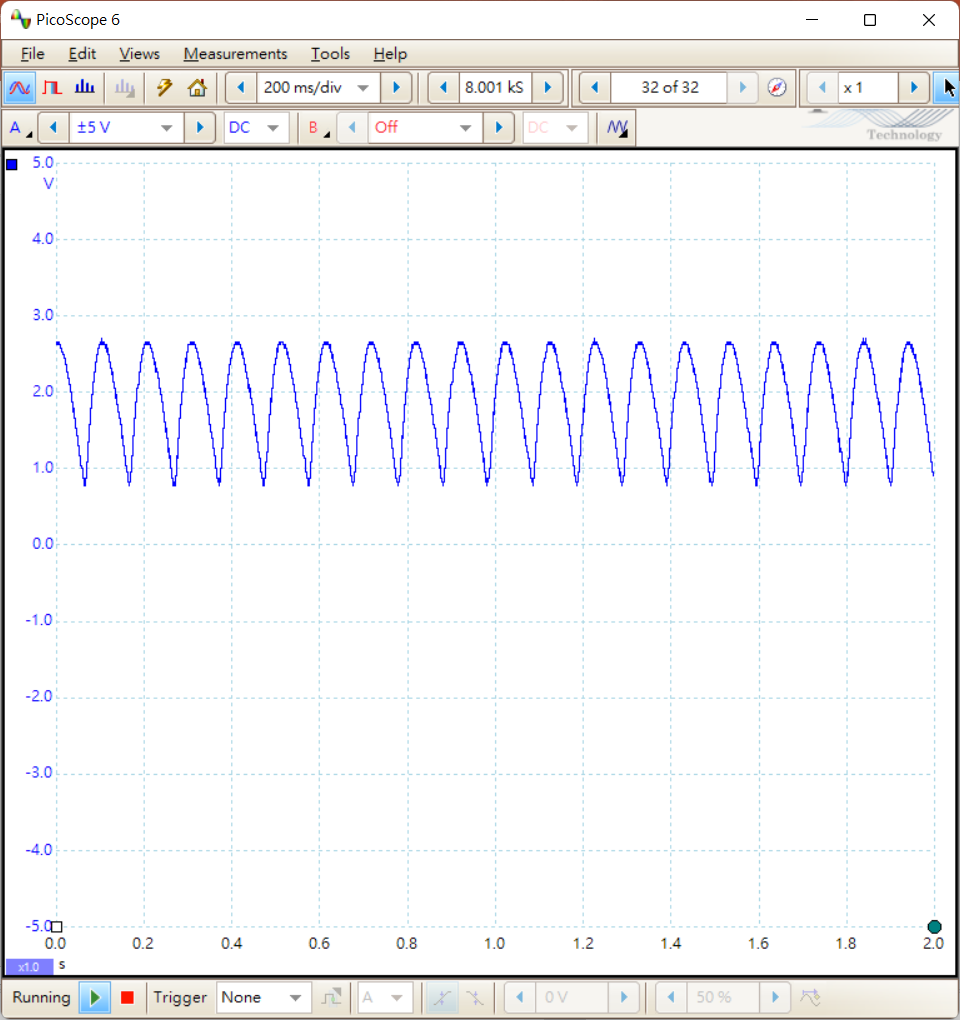 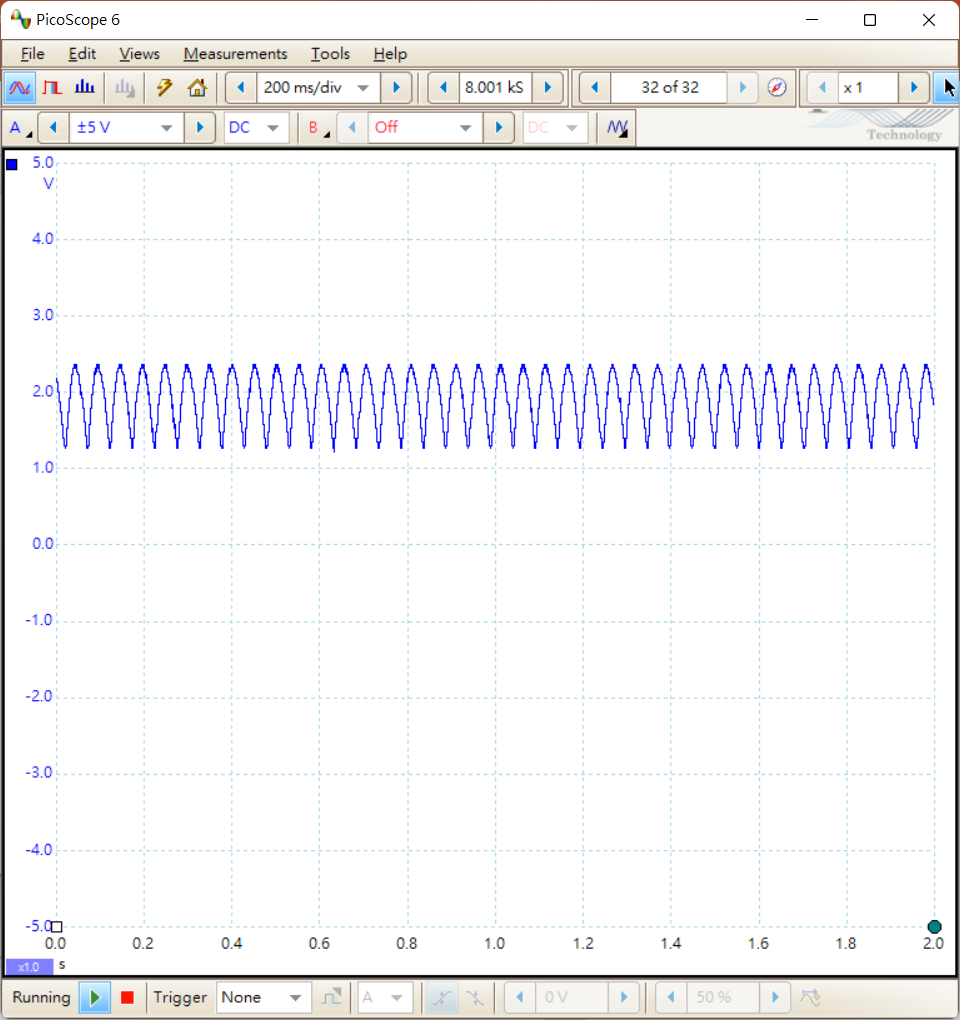 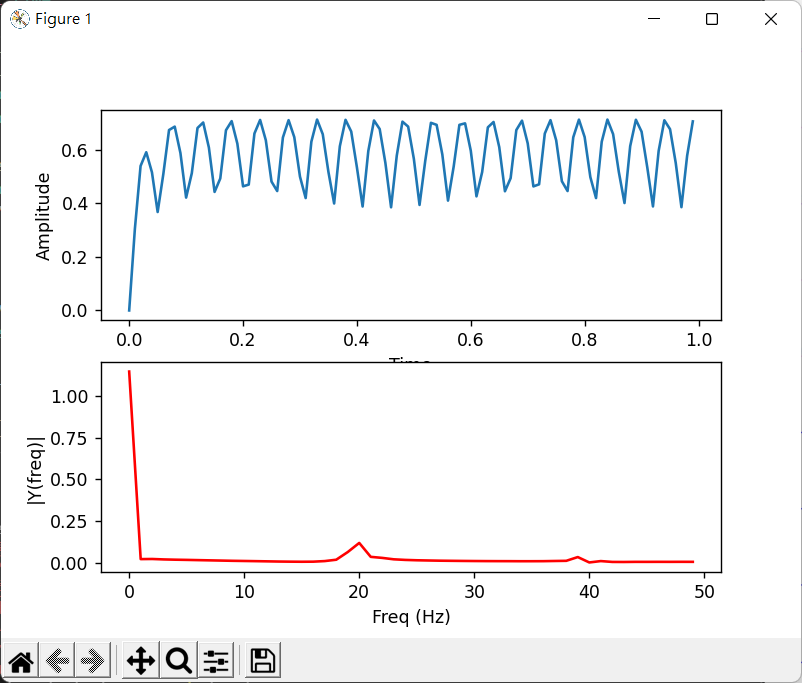 8Hz
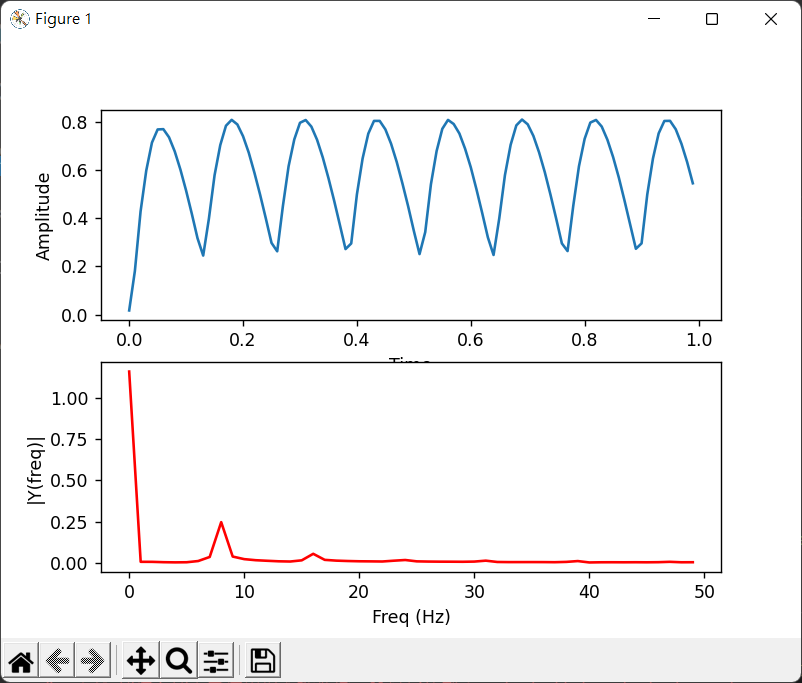 20Hz
一、Lab Description
4、(Analysis 2) Python program
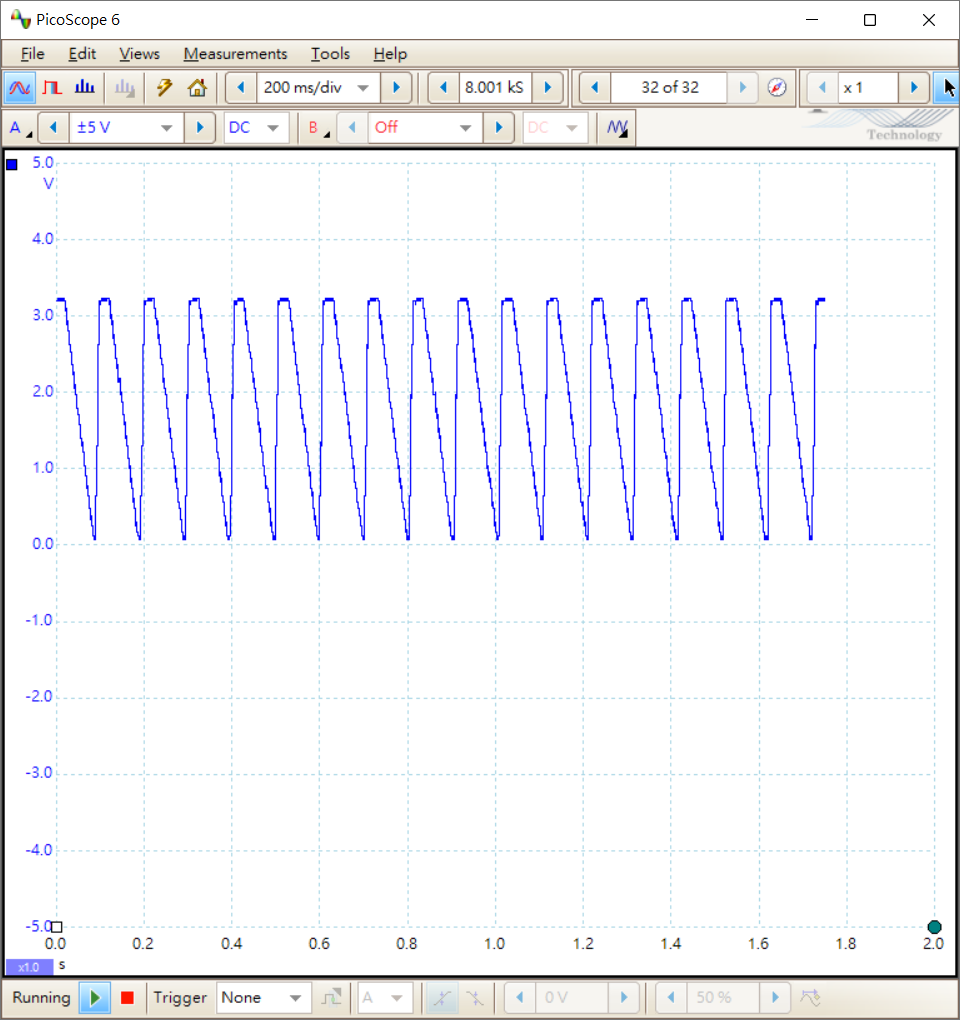 說明：
         以下是在Python檔案中直接利用一階簡單低通濾波公式計算出來的結果，加上前一向後除以二，我們可以看見Picoscope中的振幅即使是在20Hz也仍然沒有受到影響，依然大於3V，而經過計算後的頻譜呈現較為平滑，在8Hz臨界值的時候跟經過真正的filter比較起來，都是振幅縮到0.2~0.8倍左右。但是20Hz時明顯用py模擬的計算結果會與真正的filter差異很大，實際上對振幅的減少會在0.4~1之間，而模擬則是在0.2~0.8之間。
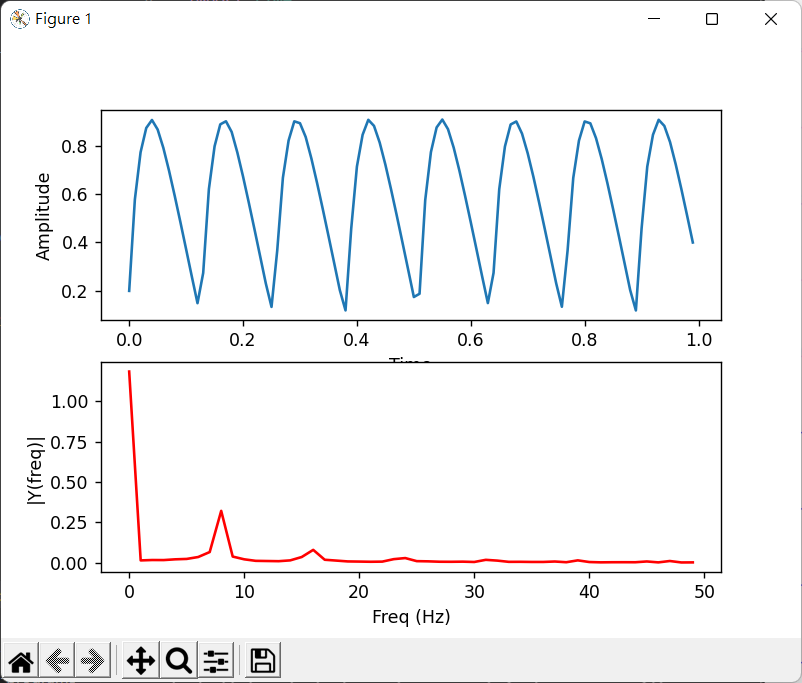 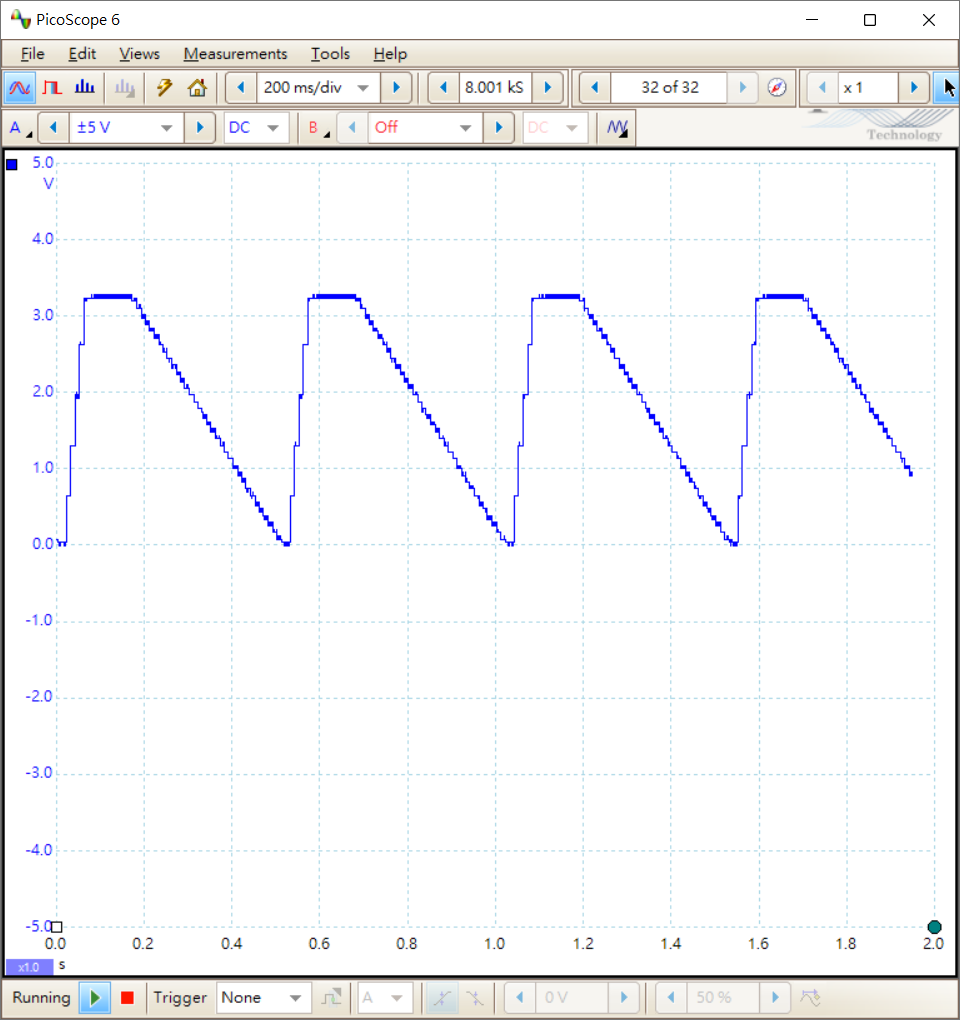 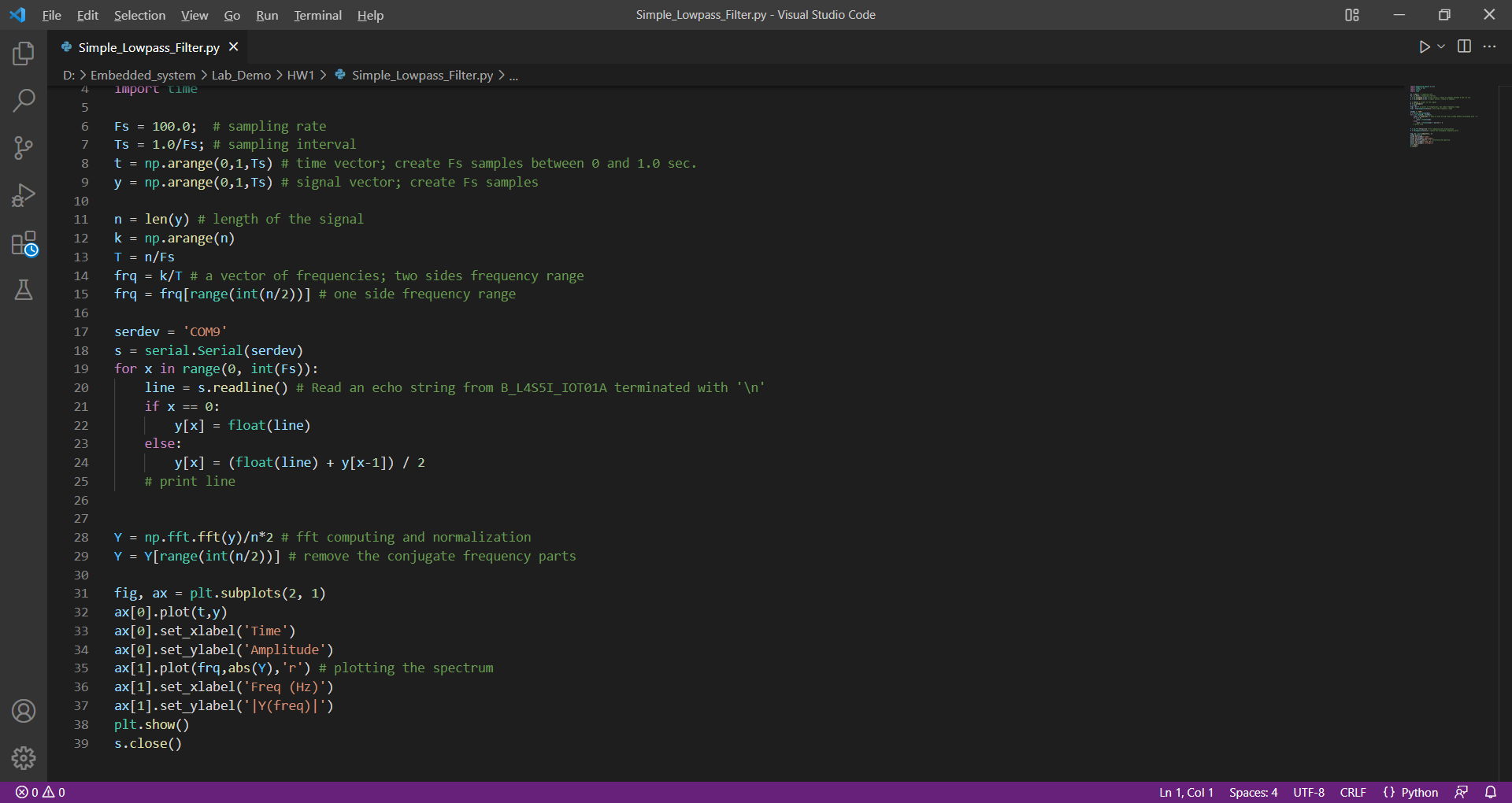 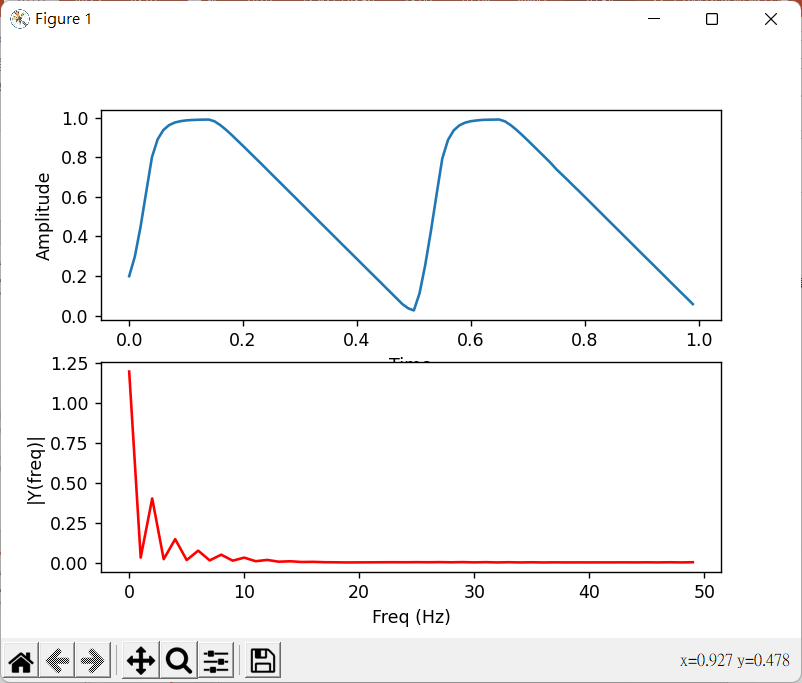 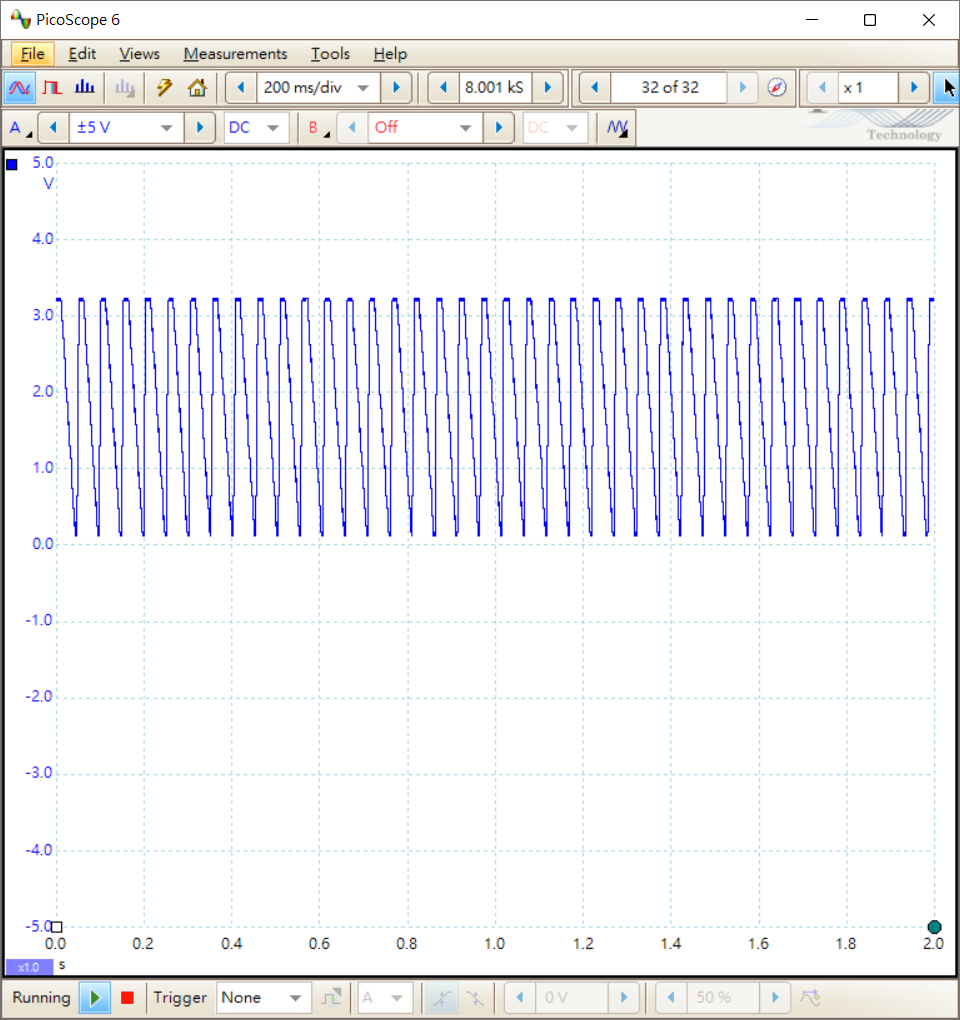 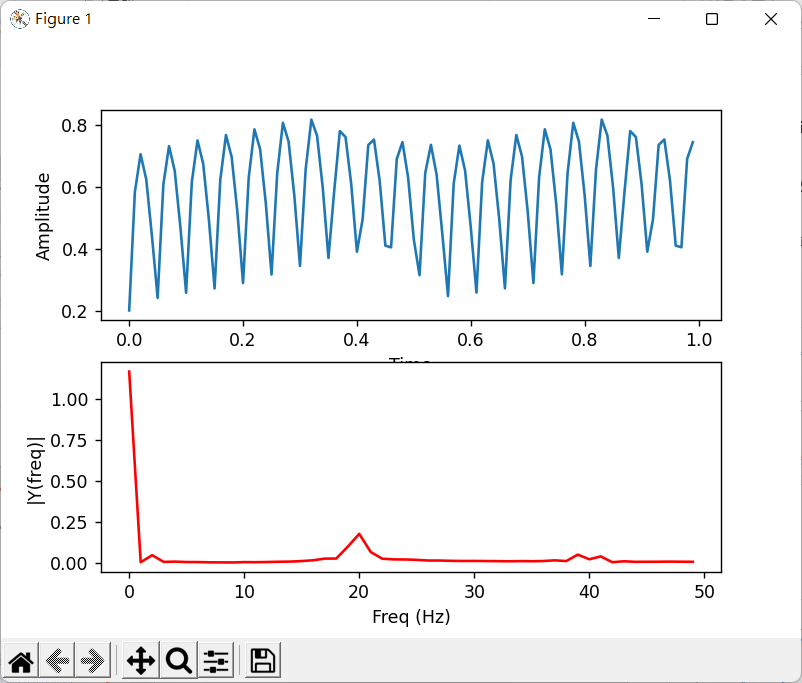 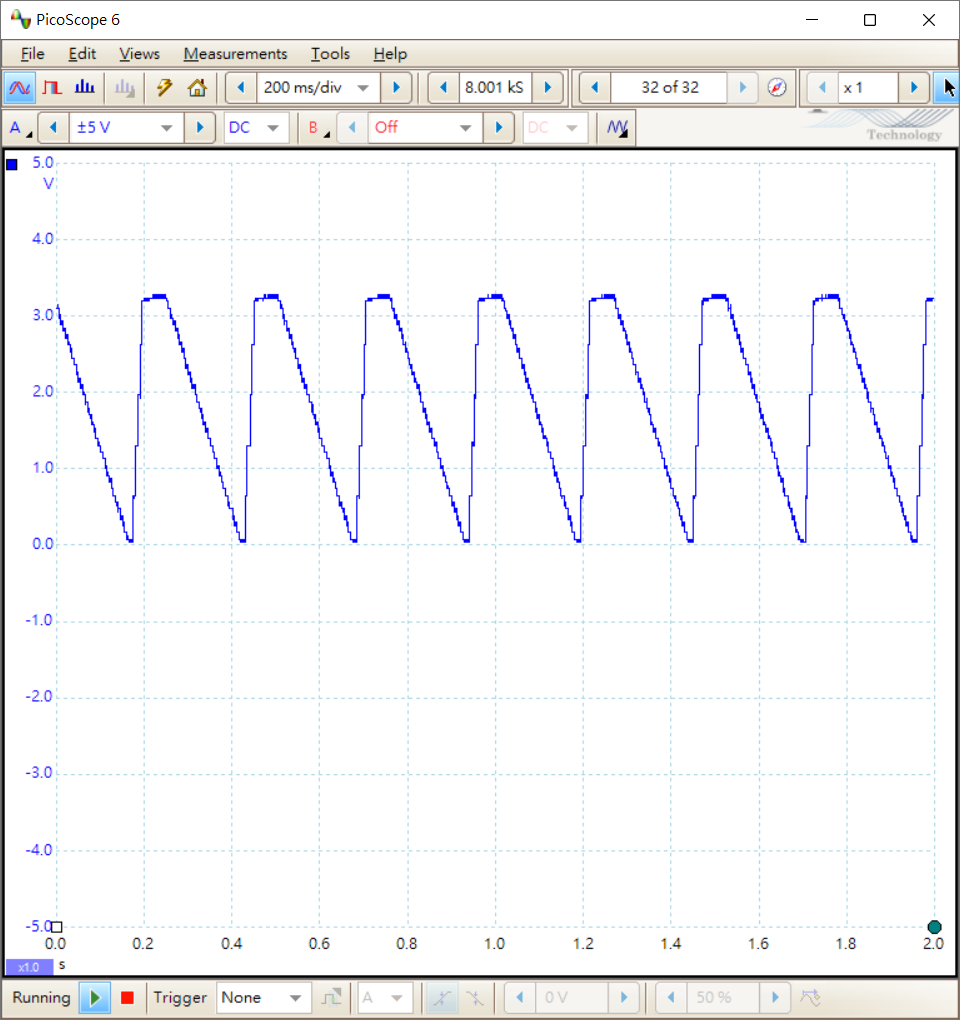 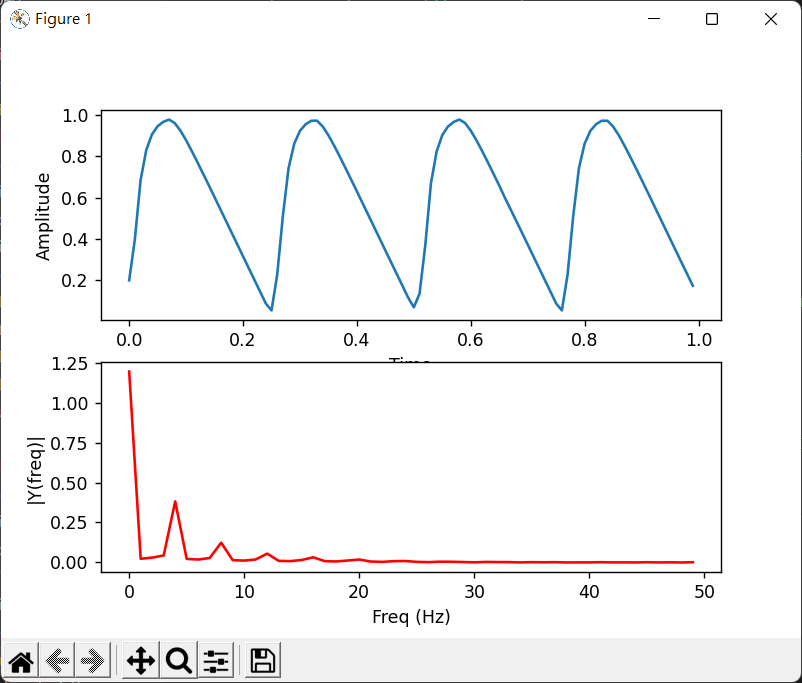 三、遇到的問題
取樣的間隔計算問題
原本頻譜圖會跟實際頻率差2倍，透過觀察Picoscope的波形頻率，與想像相符，經過檢查發現，我原本取樣時，是以頻率數量作為間隔，例如頻率為20，就以20為間隔取一次，但這樣實際取樣時間卻是2秒，嘗試改python檔中的Ts(sampling interval)參數，卻無法執行，於是只好透過更改取樣計算，頻率為20，就以10為間隔取一次。
四、討論
學科與實驗結合
我是在這學期才修訊號與系統，剛好能將知識用在學科上，電子學也學到濾波器的一些相關知識，學到的東西能夠被實現的感覺非常好。